ДОМАШНИЕ ЖИВОТНЫЕ
Почему их называют –домашние животные?
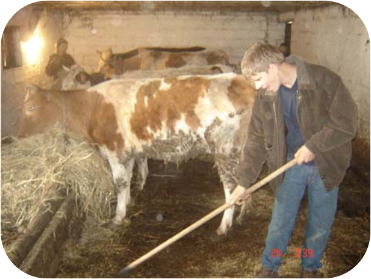 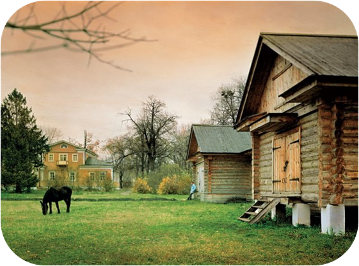 Какую пользу приносят домашние животные?
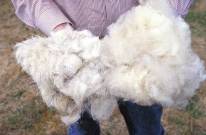 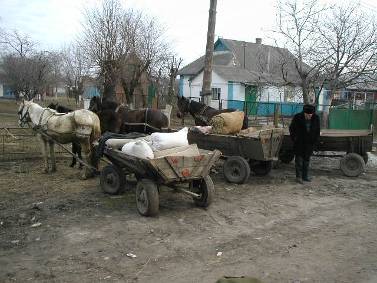 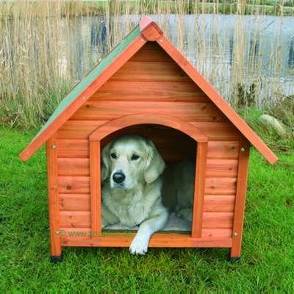 «Кто что будет есть?»
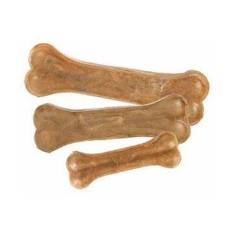 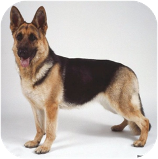 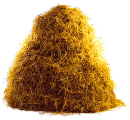 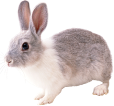 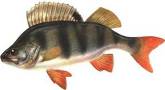 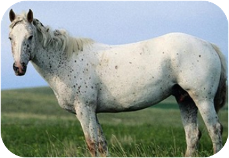 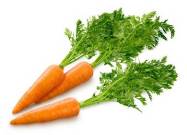 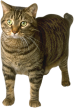